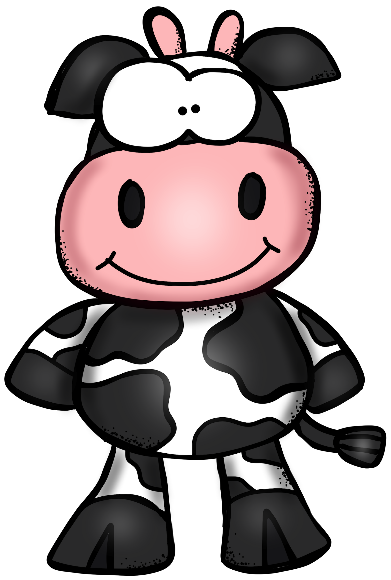 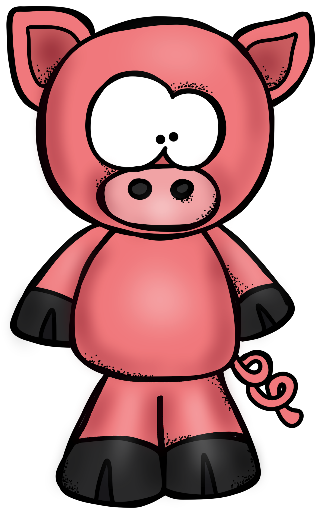 Ejercicios de psicomotricidad
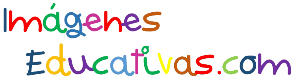 http://www.imageneseducativas.com
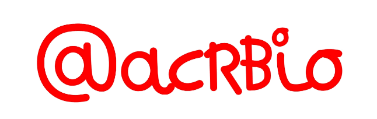 FRASES PARA EJERCICIOS PSICOMOTRICES
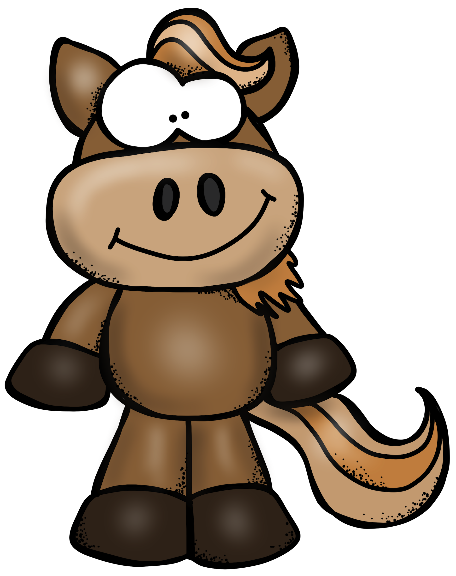 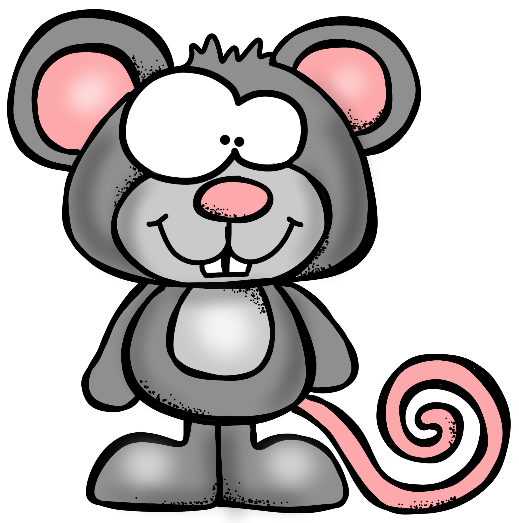 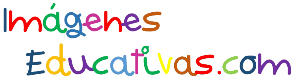 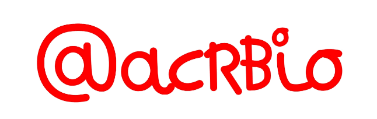 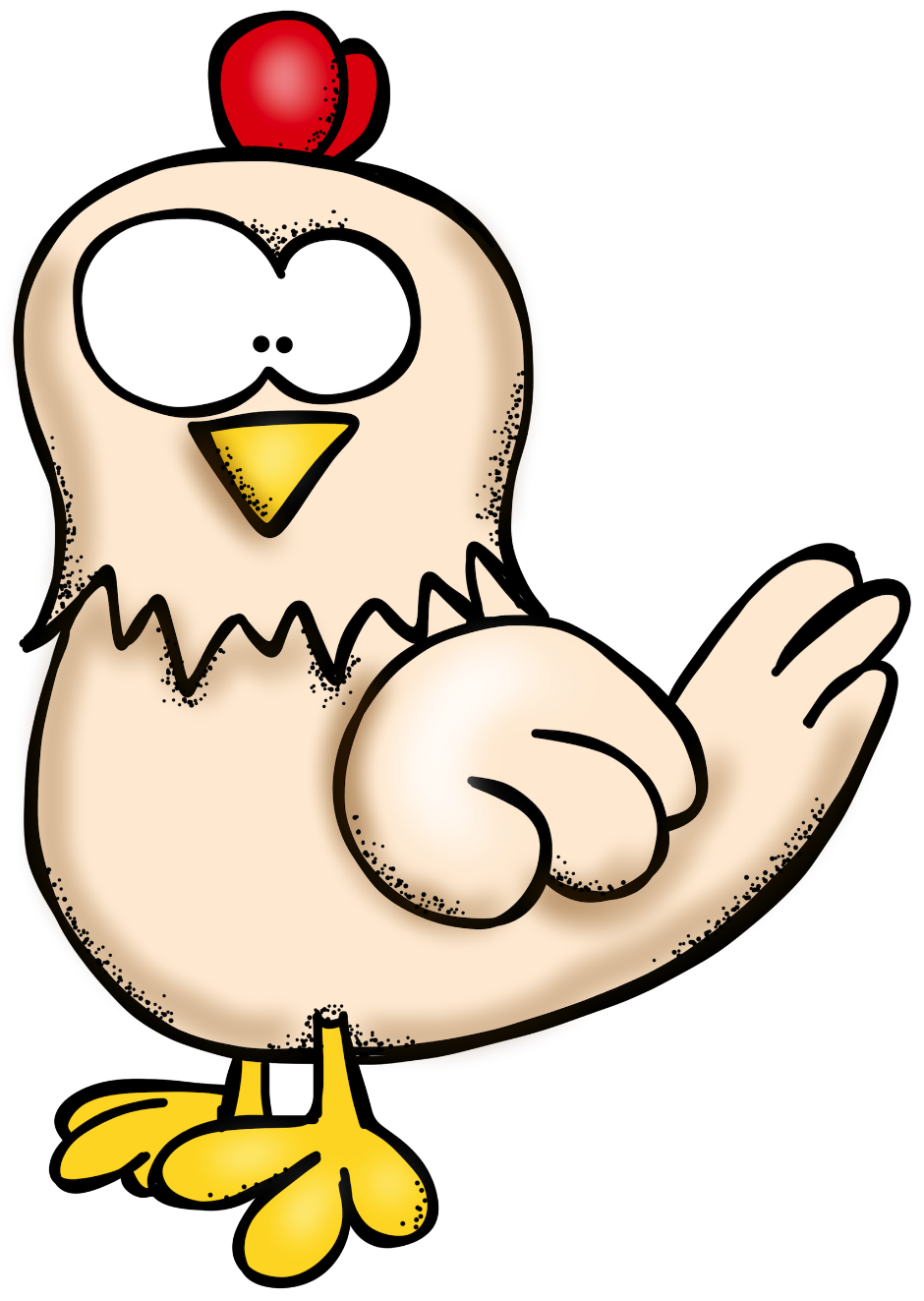 Dice la gallina Anacleta que hagas la bicicleta.
http://www.imageneseducativas.com
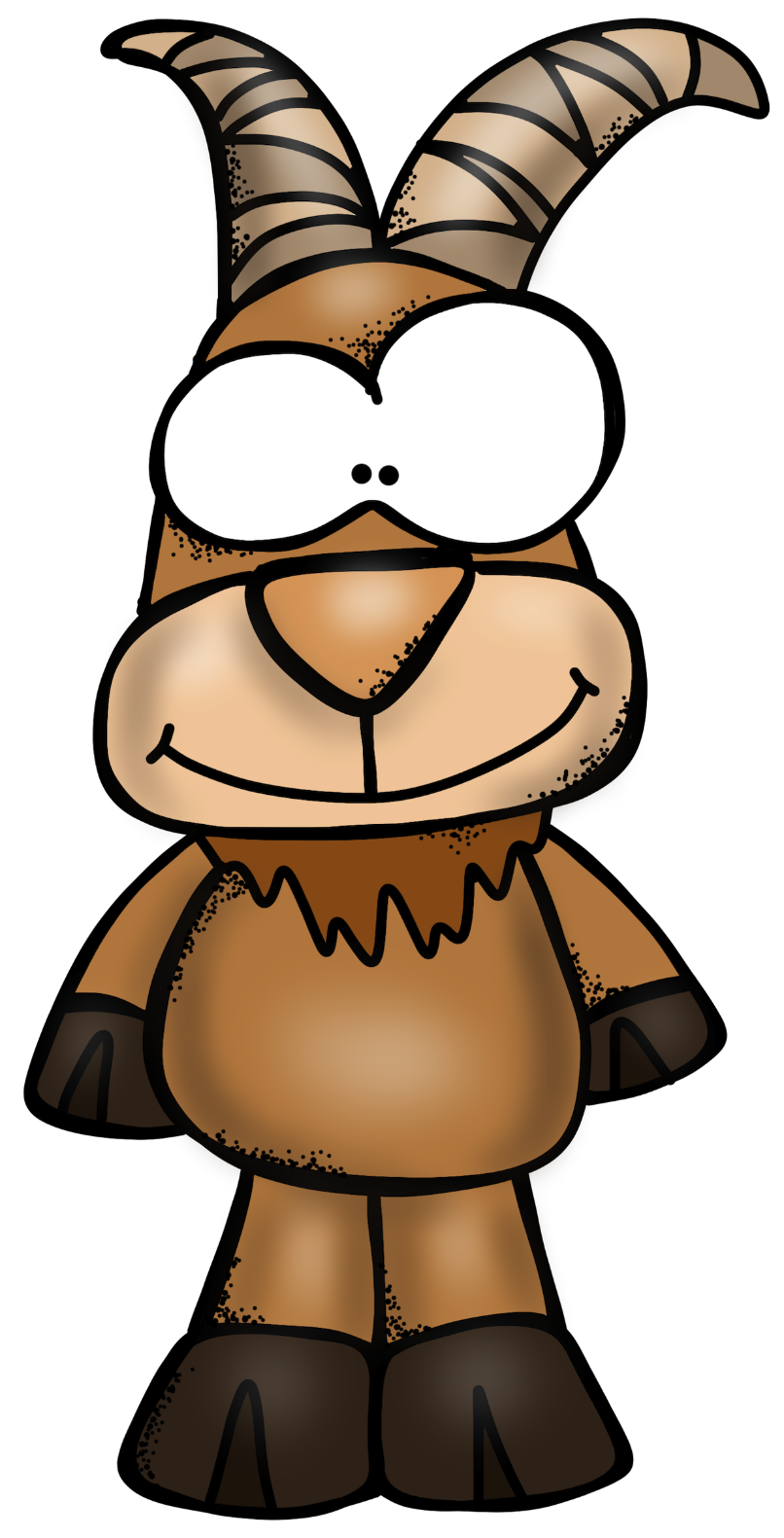 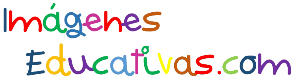 Dice la cabra Manuela que saltes tan alto como puedas.
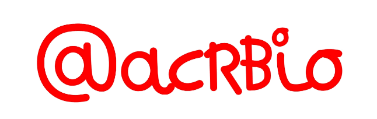 http://www.imageneseducativas.com
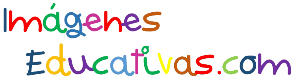 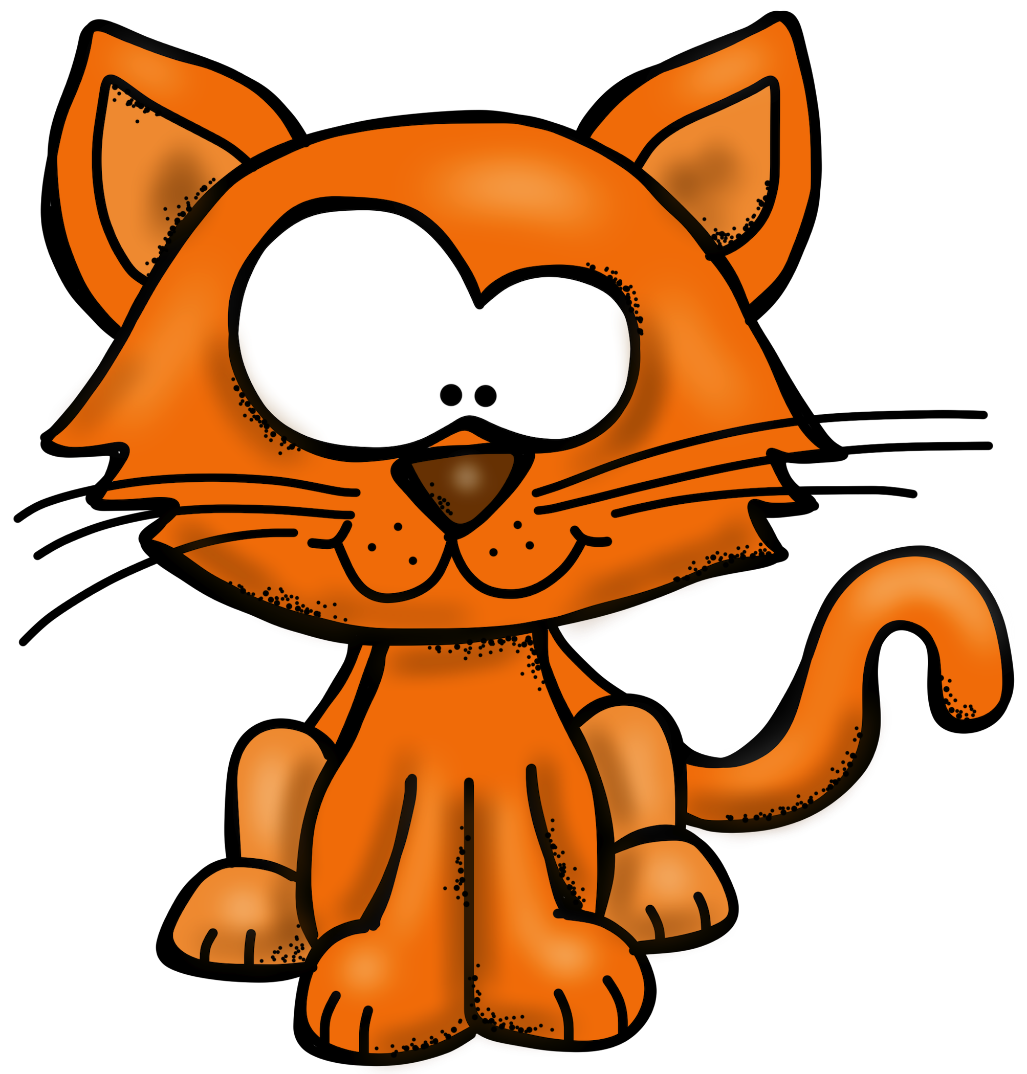 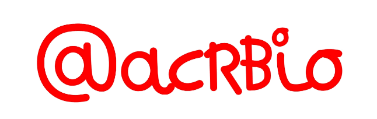 Dice el señor don gato, 
que aplaudáis con los zapatos.
http://www.imageneseducativas.com
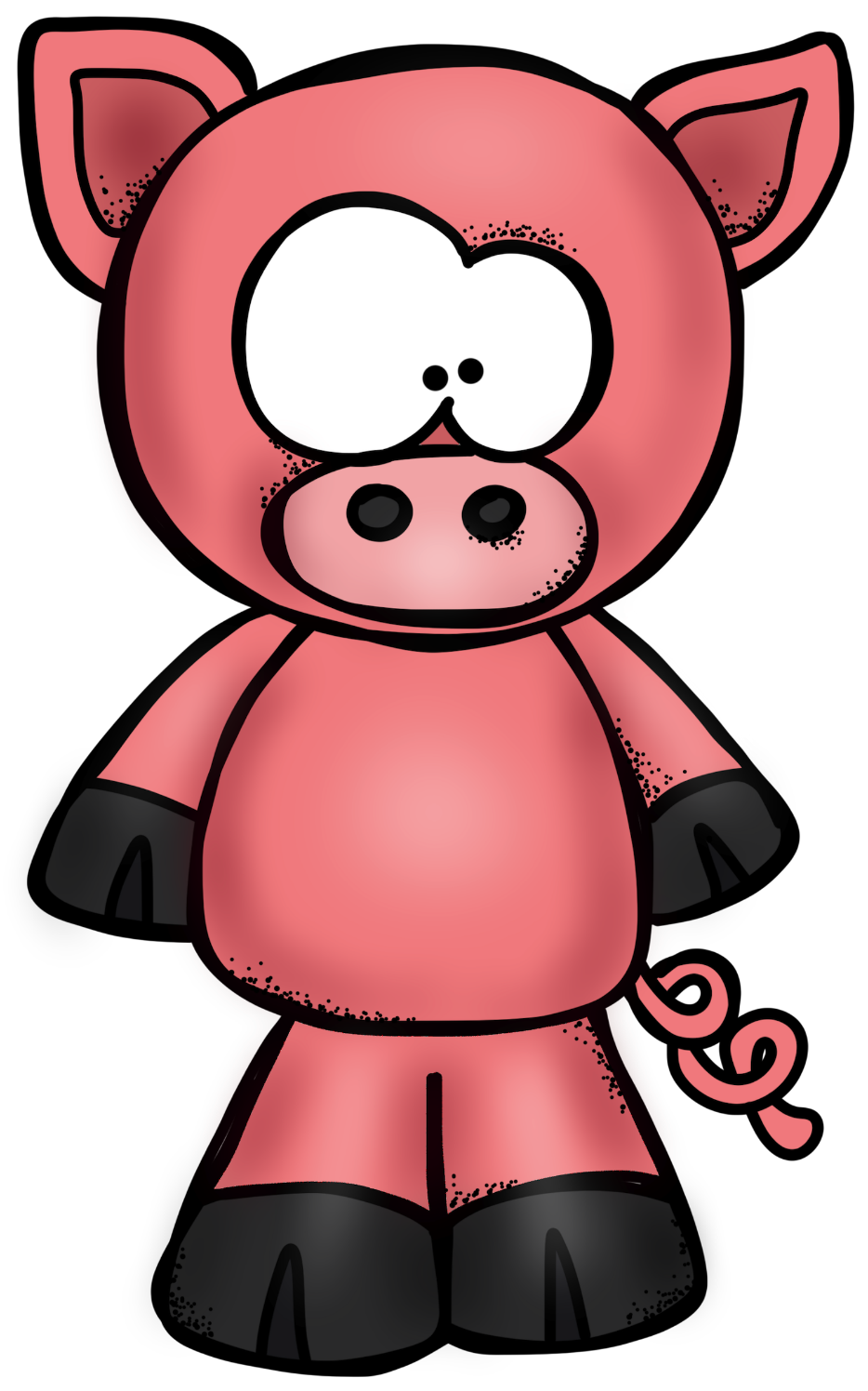 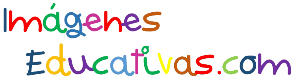 El cerdito Agapito quiere que muevas el culito
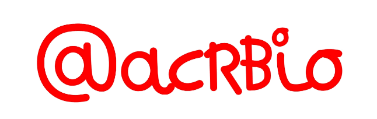 http://www.imageneseducativas.com
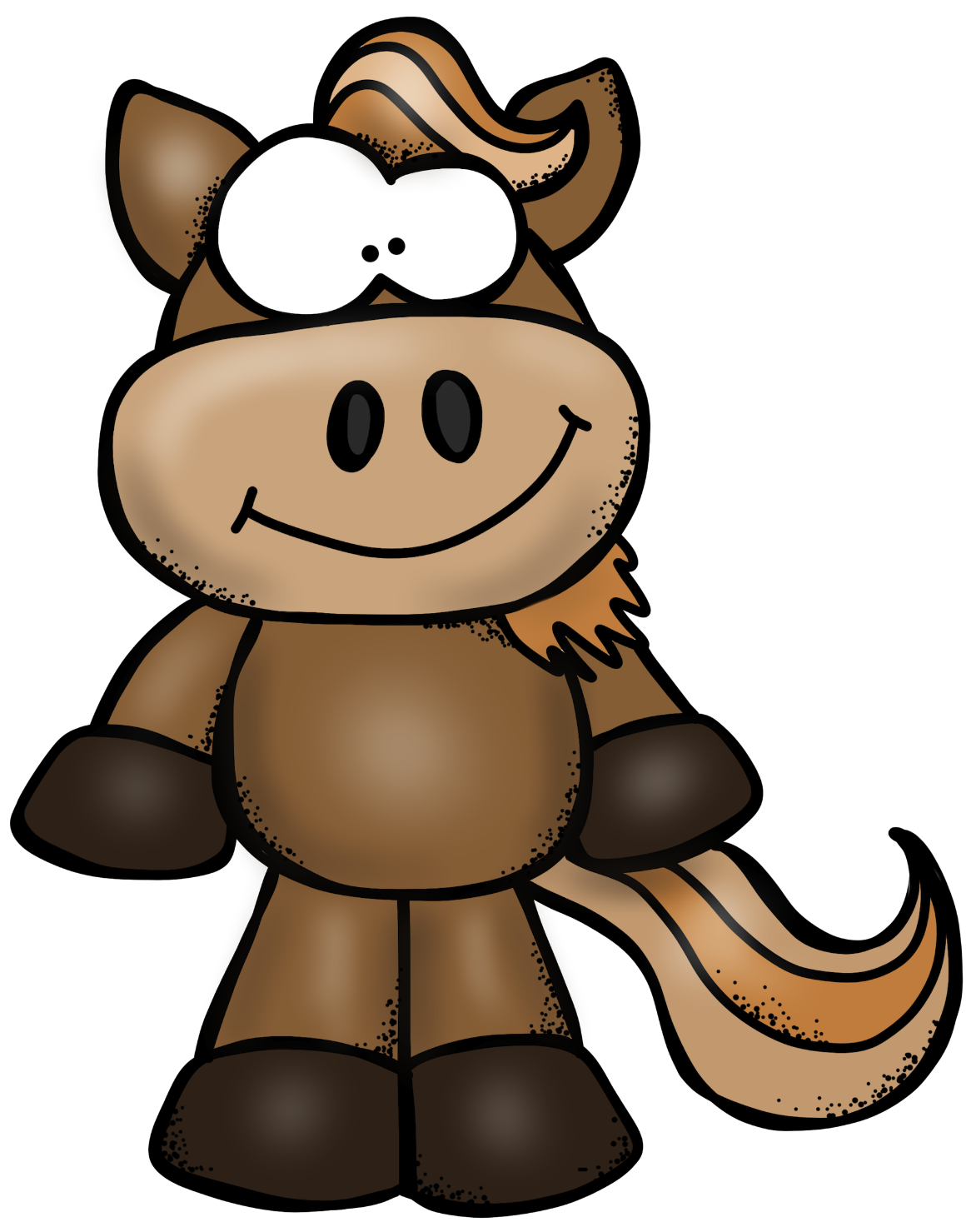 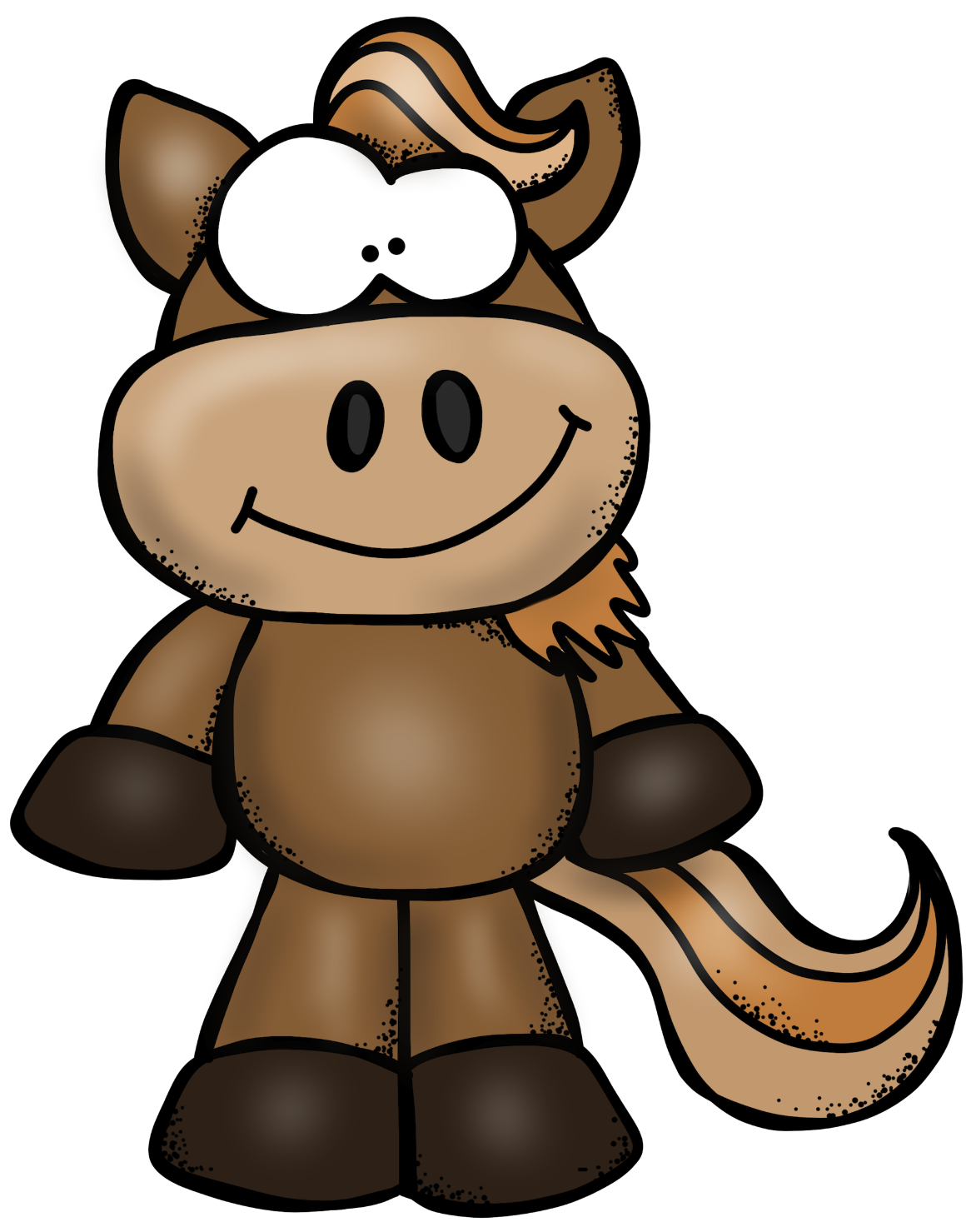 Dice el caballo Ramón, que grites 
como 
un león.
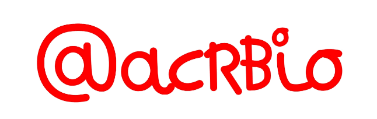 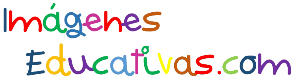 http://www.imageneseducativas.com
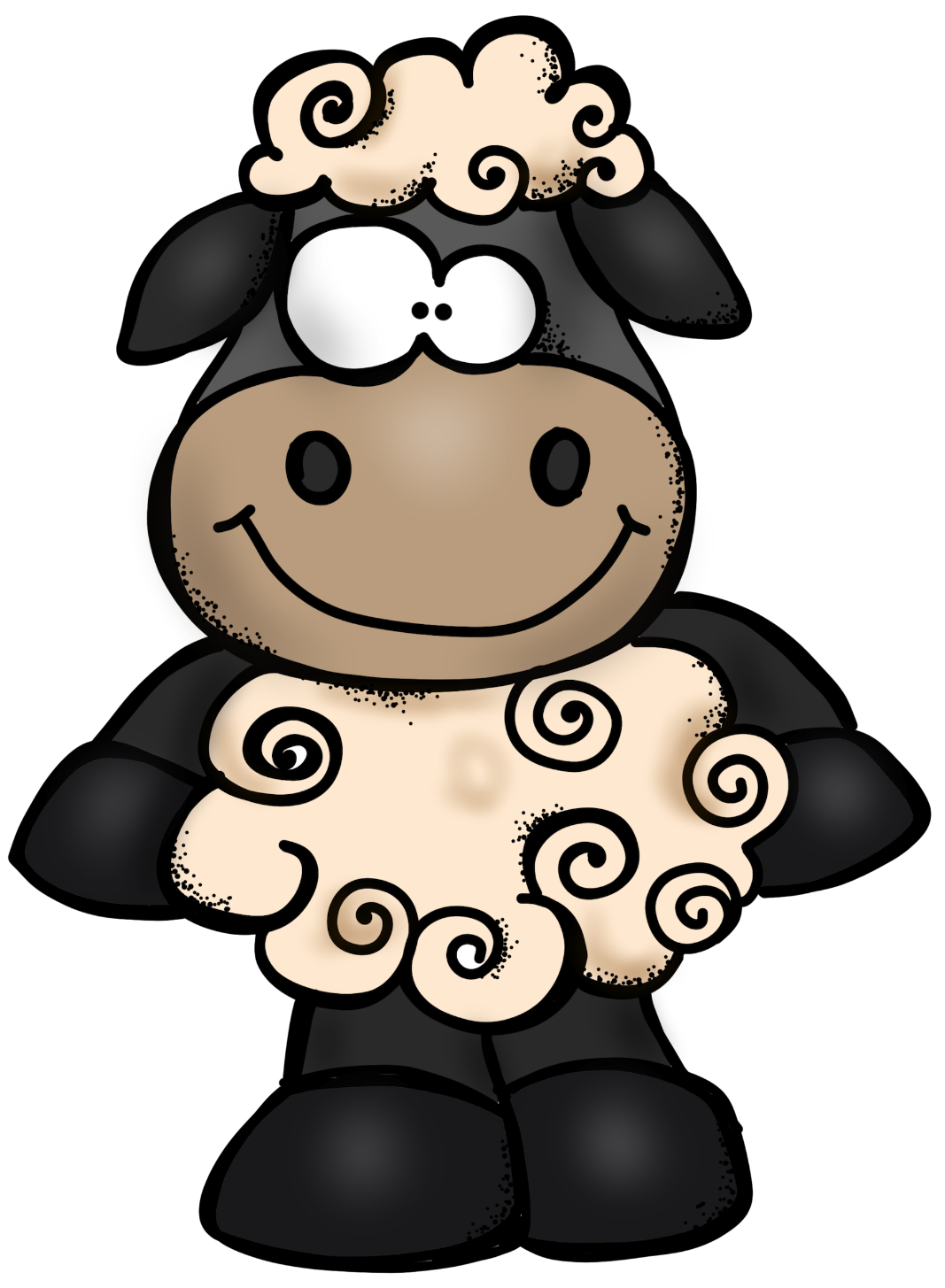 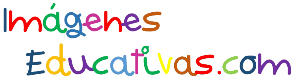 Dice la oveja Juana  que os estiréis 
como una 
Liana.
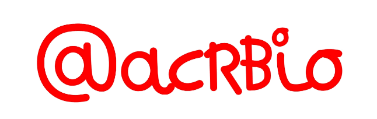 http://www.imageneseducativas.com
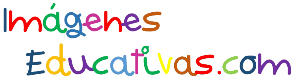 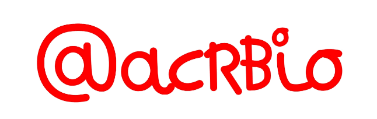 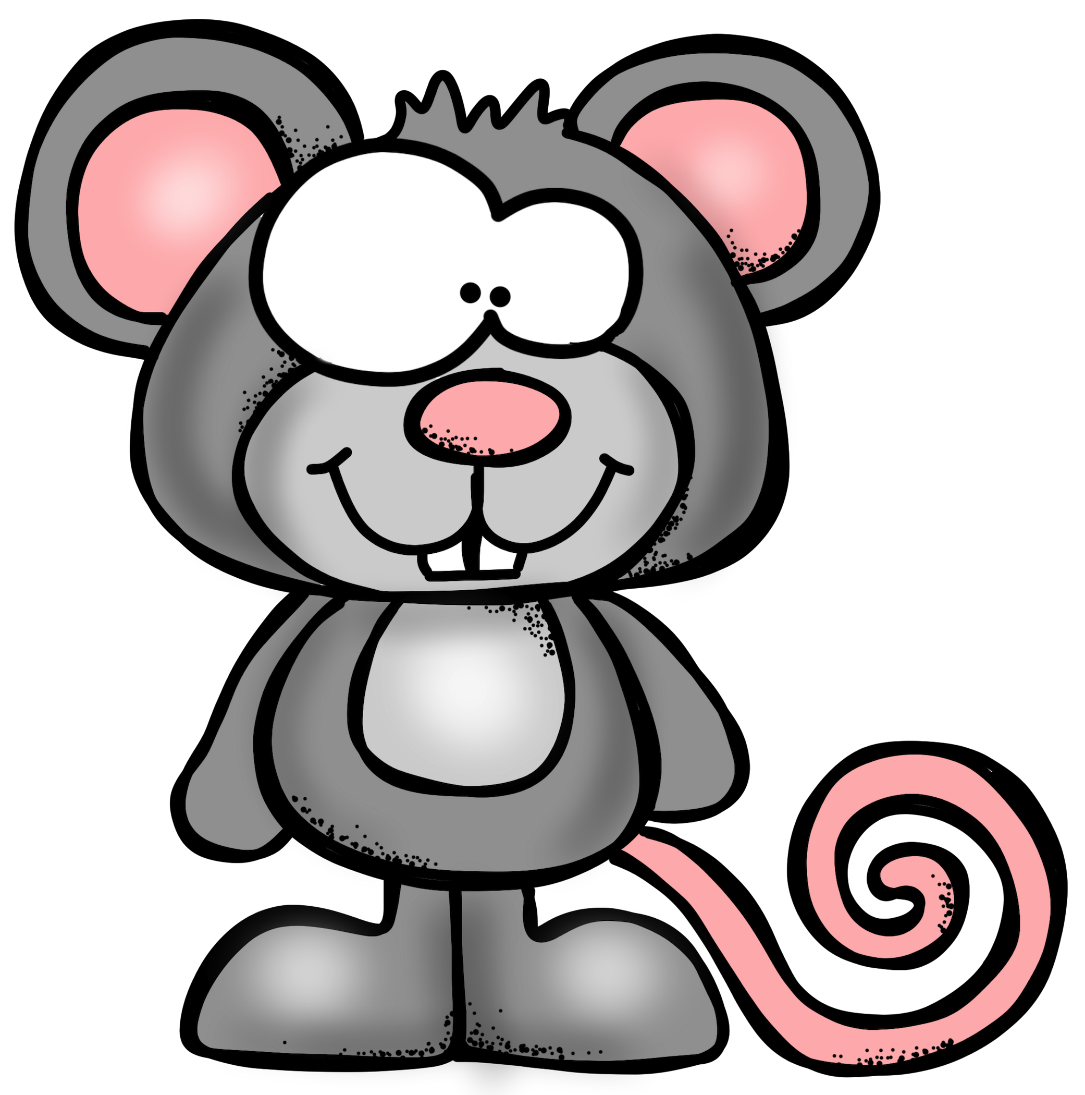 El ratón Pepón dice 
que saltes 
un montón.
http://www.imageneseducativas.com
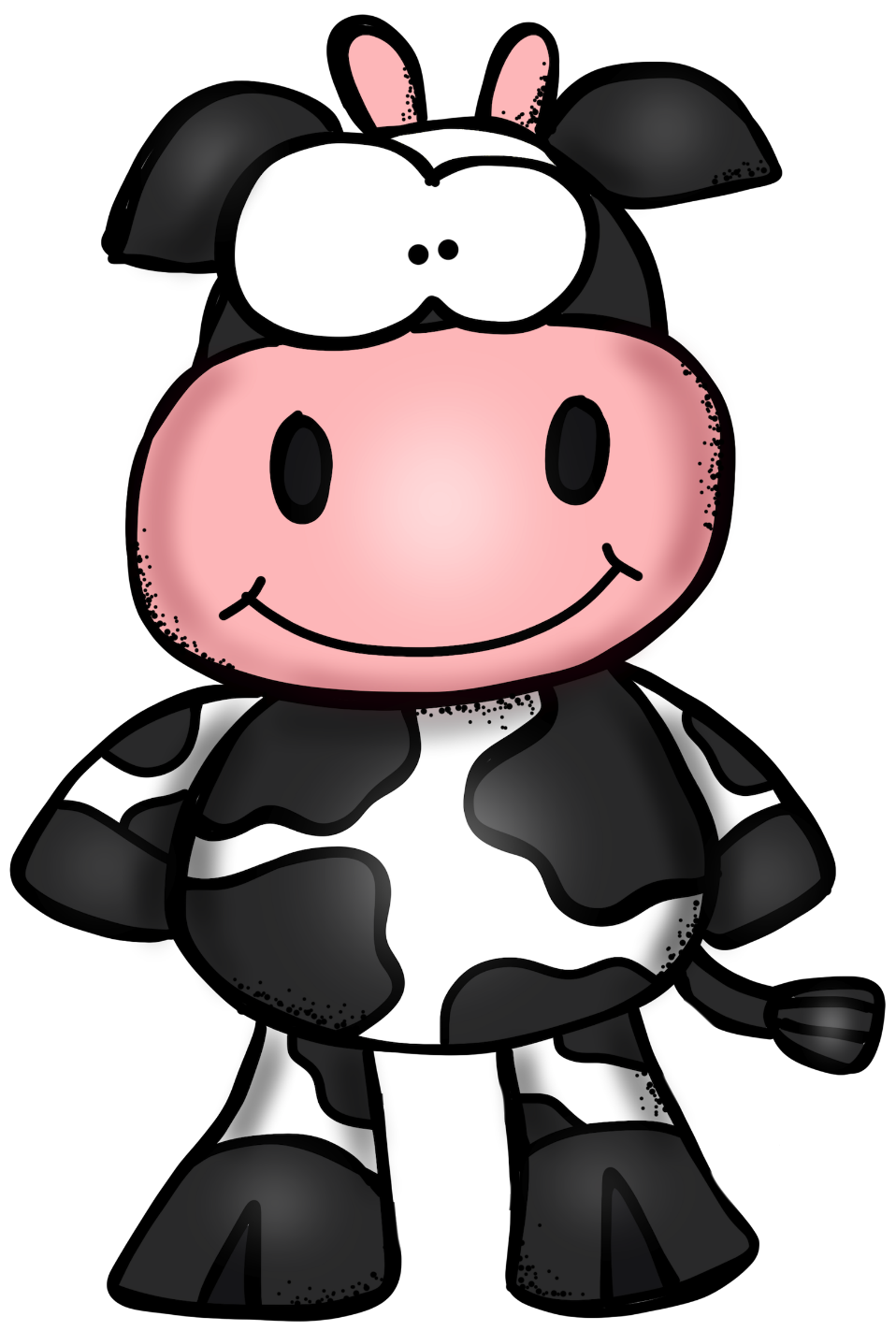 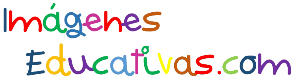 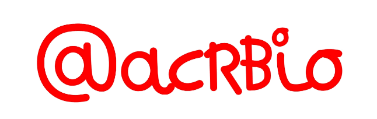 Dice la vaquita Noa que bailes como 
una boa.
http://www.imageneseducativas.com